Chapter 7
生物氧化Biological  Oxidation
学习目标
掌握：生物氧化、呼吸链、氧化磷酸化、P/O比值的概念；NADH氧化呼吸链、琥珀酸氧化呼吸链的排列顺序。 
熟悉：呼吸链各复合体的组分及其作用；氧化磷酸化的影响因素。
了解：生物氧化的特点；掌握底物水平磷酸化概念。
运用生物氧化的理论知识解释临床常见疾病如甲状腺功能亢进、CO中毒机制。
培养学生理论联系实际、为临床服务的职业素质。
第一节
概  述Summary
维持生命活动的能量主要来源
化学能
光能(太阳能)
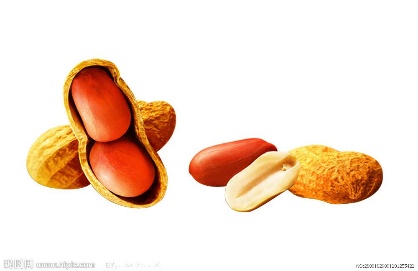 光能
6 CO2  +   6  H2O
C6H12O6    +   6  O2
葡萄糖
氧气
二氧化碳
水
光合作用
食物,如花生
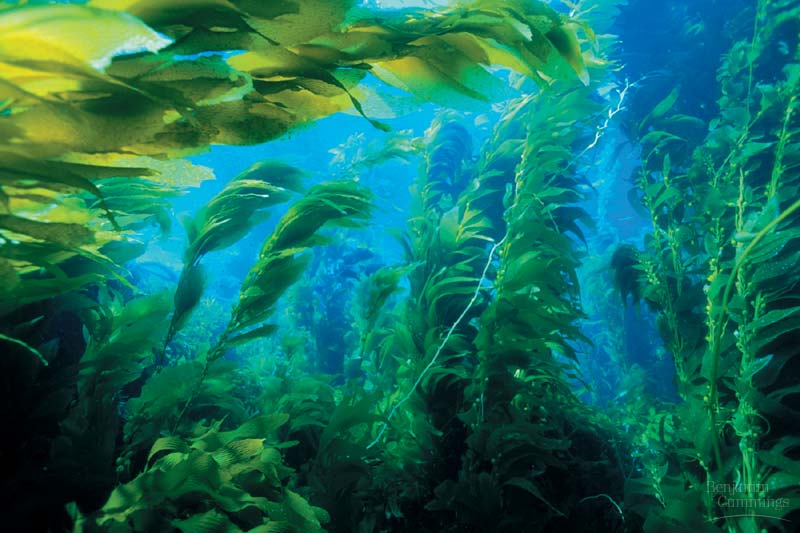 脂肪
蛋白质
多糖
甘油
氨基酸
单糖
脂肪酸
氨基
三羧酸循环
电子传递链和化学渗透
葡萄糖    G3P    丙酮酸
糖酵解
乙酰CoA
ATP
一、生物氧化的概念
生物氧化(biological  oxidation)：营养物质在生物体内氧化分解为CO2和H2O并释放出能量的过程。又称细胞氧化或组织呼吸。
蛋白质
脂肪
多糖
甘油＋脂肪酸
氨基酸
葡萄糖
乙酰CoA
CO2
三羧酸循环
H
能量(热能、ATP)
O2
H2O
生物氧化的过程
二、生物氧化的特点
反应条件温和(体液，pH7，体温)，在细胞内经酶催化逐步进行。
能量逐步释放，67%以热能形式散发(维持体温)，33%以化学能的形式储存在高能化合物中(主要是ATP)。
氧化方式以脱氢(脱电子)为主，代谢物脱下的氢经氧化呼吸链传递给氧生成H2O。
产生的CO2由有机酸的脱羧基反应生成。
生物氧化的速率受体内多种因素的调节。
生物氧化与体外燃烧的比较
注：生物氧化与体外氧化释放的能量相同。
三、生物氧化过程中CO2的生成
-单纯脱羧
-氧化脱羧
-单纯脱羧
-氧化脱羧
-单纯脱羧
NH2
      ⅼ
R‒CH‒COOH
氨基酸脱羧酶
R‒CH2NH2
+  CO2
-氧化脱羧
NADH
COOH
  ⅼ
 C═O
  ⅼ
 CH3
HS-CoA
NAD+
S~CoA
  ⅼ
 C═O
  ⅼ
 CH3
TPP,硫辛酸,FAD
+  CO2
丙酮酸脱氢酶复合体（E1+E2+E3）
-单纯脱羧
O
                      ǁ
HOOC‒CH2‒C‒COOH
O
         ǁ
H3C‒C‒COOH
丙酮酸脱羧酶
+  CO2
α
β
草酰乙酸
丙酮酸
-氧化脱羧
NADPH
+ H+
NADP+
COOH
  ⅼ
 CHOH
  ⅼ
 CH2
  ⅼ
 COOH
COOH
  ⅼ
 C═O
  ⅼ
 CH3
+  CO2
β
苹果酸酶
苹果酸
丙酮酸
第二节
线粒体生物氧化体系Mitochondrial biological oxidation system
一、呼吸链的概念与组成
呼吸链(Oxidative Respiratory Chain)：代谢物由脱氢酶催化，脱下的2H在线粒体内膜由递氢体、递电子体按一定顺序传递，最后把氢传递给氧生成水的连锁反应体系。又称电子传递链(Electron Transfer Chain)。
乙醇脱氢酶
CH3CHO
CH3CH2OH
NAD+      NADH+H+
2e-
电子传递链
O2-
2H+
H2O
一、呼吸链的概念与组成
线粒体内膜具有电子传递功能的复合体有四种。
2H+
4H+
4H+
Cyt c
膜间隙
e-
e-
e-
e-
Ⅲ
Ⅳ
e-
Q
e-
e-
e-
e-
e-
e-
e-
e-
Ⅰ
Ⅱ
H2O
FAD
FADH2
NADH+H+
NAD+
基质
电子传递链
1.复合体Ⅰ
又称NADH-泛醌还原酶。由黄素蛋白(flavoprotein)和铁硫蛋白(iron-sulfur protein)构成。可接受NADH+H+的电子并经FMN传递给泛醌(ubiquinone,辅酶Q)，同时，有质子泵功能，每传递2个电子可把4个H+从基质侧泵到胞质侧。
2H+
4H+
4H+
Cyt c
膜间隙
e-
e-
e-
e-
Ⅲ
Ⅳ
e-
Q
e-
e-
e-
e-
e-
e-
e-
e-
Ⅰ
Ⅱ
基质
H2O
FAD
FADH2
NADH+H+
NAD+
NAD(P)+
传递氢机理：NAD(P)+ + 2H+ +2e‒             NAD(P)H + H+
AH2
BH2
NAD+
B
A
NADH
+
H+
NADH 
NADPH
NAD＋ 
NADP＋
脱氢酶
H
（还原）
H
H
活性部位
O
   ǁ
‒C‒NH2
O
   ǁ
‒C‒NH2
+ H+
+ 2H
（氧化）
+
二核苷酸
N
N
还原型
辅酶Ⅰ
氧化型
辅酶Ⅰ
O——CH2
     ⃒
O=P‒OH
     ⃒
     O
     ⃒
O=P‒OH
     ⃒
     O—— CH2
O——CH2
     ⃒
O=P‒OH
     ⃒
     O
     ⃒
O=P‒OH
     ⃒
     O——CH2
1'
1'
H
H
H
H
H
H
H
H
OH
尼克酸
维生素PP
OH
OH
OH
NH2
NH2
N
N
N
N
O
O
O
O
9
9
腺嘌呤
N
N
N
N
H
H
1'
1'
H
H
H
H
H
H
OH
O‒R
OH
O‒R
2H = H + H+ + e-
NAD＋（R=H） 
NADP＋（R=PO3）
FMN或FAD
传递氢机理：FAD(FMN) + 2H+ +2e‒             FADH2(FMNH2)
AH2
BH2
FAD
(FMN)
B
A
FADH2
(FMNH2)
FMN或FAD
异咯嗪环
H
׀
H
׀
O
O⁻
O
H+ + e⁻
H+ + e⁻
+
H3C
H3C
H3C
N
N
N
•
NH
NH
NH
H3C
H3C
H3C
N
N
N
N
N
N
O
O
O
׀
R
׀
R
׀
H
ⅼ
     CH2
      ⅼ
     CH‒OH
      ⅼ
     CH‒OH 
      ⅼ   
     CH‒OH
      ⅼ 
     CH2
      ⅼ   
     O 
      ⅼ
O=P‒OH
      ⅼ
     O
      ⅼ
O=P‒OH
      ⅼ
     O
     ⅼ
     CH2
FADH•（FMNH•）
FADH2（FMNH2）
FMN
半醌自由基
还原型
FAD
O
NH2
N
N
9
N
N
1'
H
H
H
H
OH
OH
氧化型
铁硫蛋白(铁硫中心，Fe-S，iron-sulfur protein)
功能是将FMN的电子传递给泛醌。

传递电子机理：2Fe 3+                 2Fe 2+
+2e-
-2e-
Cys—
—Cys
S
S
S
Fe
Fe
Cys—
—Cys
S
S
S
泛醌(辅酶Q，CoQ，Q)
脂溶性醌类化合物。

传递氢机理：CoQ                 CoQH2
CH3
                    ׀ 
(CH2‒CH=C‒CH2)10‒H
O
CH3O
泛醌(氧化型)Q
+2H
CH3O
CH3
O
H+ + e⁻
－2H
半醌自由基(QH•)
•
CH3
                    ׀
(CH2‒CH=C‒CH2)10‒H
CH3
                    ׀
(CH2‒CH=C‒CH2)10‒H
O
OH
CH3O
CH3O
H+ + e⁻
CH3O
CH3O
CH3
CH3
OH
OH
泛醌(还原型)QH2
2.复合体Ⅱ
又称琥珀酸-泛醌还原酶。FAD为辅基，把电子从FADH2经铁硫中心传递给泛醌。
2H+
4H+
4H+
Cyt c
膜间隙
e-
e-
e-
e-
Ⅲ
Ⅳ
e-
Q
e-
e-
e-
e-
e-
e-
e-
e-
Ⅰ
Ⅱ
基质
H2O
FAD
FADH2
NADH+H+
NAD+
3.复合体Ⅲ
又称泛醌-细胞色素c还原酶。由细胞色素b、细胞色素c1和可移动的铁硫蛋白构成。把电子从泛醌经细胞色素b、铁硫中心、细胞色素c1传递给细胞色素c。同时具有质子泵功能，每传递2个电子可把4个H+从基质侧泵到胞质侧。
2H+
4H+
4H+
Cyt c
膜间隙
e-
e-
e-
e-
Ⅲ
Ⅳ
e-
Q
e-
e-
e-
e-
e-
e-
e-
e-
Ⅰ
Ⅱ
H2O
FAD
FADH2
NADH+H+
NAD+
基质
细胞色素
细胞色素(Cytochrome,Cyt)：以铁卟啉为辅基的酶类，为电子传递体。分a、b、c三类，呼吸链中含b、c、c1、a和a3。
Cyta和Cyta3以复合物存在，Cytaa3称细胞色素氧化酶(末端氧化酶)。Cyta3以铜离子为辅基，可将电子直接传递给氧。
细胞色素
细胞色素的辅基为血红素(heme)属铁卟啉。
传递电子机理：Fe 3+               Fe 2+
CH=CH2
H3C
H2C=HC
CH3
N
       ⁞
N ‒Fe‒ N
       ⁞
      N
S‒Cys
 ⅼ
CHCH3
H3C
H3C
CH2CH2COOH
Cys‒S
         ⅼ
 CH3CH
CH3
H3C
N
       ⁞
N ‒Fe‒ N
       ⁞
      N
CH2CH2COOH
+e-
-e-
H3C
CH2CH2COOH
H3C
H3C
CH2CH2COOH
CH3
CH3
CH3
Found in Hb
在细胞色素b中的铁原卟啉Ⅸ
在细胞色素c中的血红素C
CH=CH2
H3C
HO
             ⅼ
CH2‒ HC
CH3
N
       ⁞
N ‒Fe‒ N
       ⁞
      N
H3C
CH2CH2COOH
在细胞色素a中的血红素A
CH2CH2COOH
CHO
亚铁血红素通过硫原子与蛋白质共价连接
N
S
S
S
N
N
C
线粒体细胞色素C的结构
传递电子顺序：Cytb→Cytc1→Cytc→Cytaa3→O2
2e－
2e－
2Cytb
Fe2+
2Cytc1
Fe3+
2Cytc
Fe2+
2Cytaa3
Fe3+
O2－
+
2H+
H2O
2Cytc
Fe3+
2Cytaa3
Fe2+
2Cytc1
Fe2+
2Cytb
Fe3+
2e－
2e－
2e－
细胞色素系统传递电子的顺序
4.复合体Ⅳ
又称细胞色素C氧化酶。由细胞色素a、细胞色素a3和两个铜离子构成。把电子从细胞色素C传递给CuA→Cyta→Cyta3-CuB，最后传递给氧。同时具有质子泵功能，每传递2个电子可把2个H+从基质侧泵到胞质侧。
2H+
4H+
4H+
Cyt c
膜间隙
e-
e-
e-
e-
Ⅲ
Ⅳ
e-
Q
e-
e-
e-
e-
e-
e-
e-
e-
Ⅰ
Ⅱ
H2O
FAD
FADH2
NADH+H+
NAD+
基质
二、体内两条重要的呼吸链
NADH氧化呼吸链
FADH2氧化呼吸链（琥珀酸氧化呼吸链）
2H
琥珀酸
FAD
Fe-S
FADH2
Fe-S
延胡索酸
2H
2H
2H
2e－
2e－
2e－
FMNH2
Fe-S
2Cytb
Fe2+
Fe-S
SH2
NAD＋
CoQ
2Cyta
Fe3+
2Cyta3
Fe2+
2Cytc
Fe2+
2Cytc1
Fe3+
2Cyta3
Fe3+
S
NADH
＋H＋
FMN
Fe-S
2Cytc1
Fe2+
2Cytb
Fe3+
Fe-S
CoQH2
2Cytc
Fe3+
O2－
2Cyta
Fe2+
2H
2e－
2e－
2e－
+
2H+
H2O
呼吸链动画
外膜
H+
H+
H+
Cyt c
Ⅰ
Ⅲ
Ⅳ
ATP合成酶
H2O
NADH
O2
NAD++H+
ATP
三羧酸循环
ADP
+
Pi
H+
基质
O2
琥珀酸
延胡索酸
H2O
内膜
Ⅱ
Ⅲ
Ⅰ
Q
Q
Ⅳ
膜间隙
H+
H+
呼吸链
三、呼吸链的主要功能
生成ATP的方式：底物水平磷酸化和氧化磷酸化。
底物水平磷酸化（substrate-level phosphorylation）：底物磷酸化生成的ATP占体内ATP总量的5%。
氧化磷酸化（oxidative phosphorylation）：生成的ATP占体内ATP总量的80%-95%。
氧化磷酸化是体内生成ATP的主要方式。
在线粒体中有氧条件下进行。
三、呼吸链的主要功能
（一）氧化磷酸化与ATP
氧化磷酸化(oxidative phosphorylation)：代谢物脱下的氢，经呼吸链的传递与氧结合生成水的同时释放出能量，在ATP合酶的催化下，使ADP磷酸化生成ATP。
代谢物的氧化与ADP的磷酸化偶联进行。
1
—
 2
O2
呼吸链
氧化
AH2
2H(2H++2e-)
H2O
偶
联
能量
A
磷酸化
ADP+Pi
ATP
三、呼吸链的主要功能
~p
~p
~p
ADP+Pi → ATP
ADP+Pi → ATP
ADP+Pi → ATP
三、呼吸链的主要功能
NADH氧化呼吸链有3个偶联部位，生成2.5分子ATP。
FADH2氧化呼吸链有2个偶联部位，生成1.5分子ATP。
琥珀酸
第一个偶联部位：NADH→CoQ
第二个偶联部位：CoQ → Cytc
第三个偶联部位：Cytc → O2
FAD
NADH→FMN →CoQ →Cytb →Cytc1 →Cytc →Cytaa3 →O2
氧化磷酸化的偶联机制－化学渗透假说(chemiosmotic coupling hypothesis)
1961年英国生物化学家米切尔提出解释氧化磷酸化偶联机制的假说。
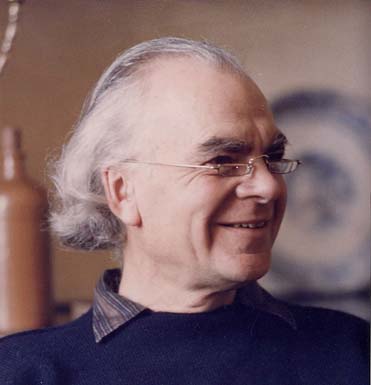 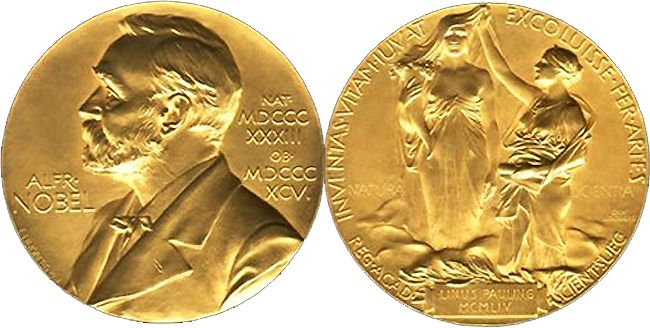 1978年诺贝尔化学奖
Peter Mitchell
 (1920.9.29 – 1992.4.10)
膜间隙
H+
内膜
H+
线粒体基质
e-
ADP+Pi
ATP
O2-
电子经呼吸链传递给氧时，释放的能量推动质子泵。
将H+从线粒体基质泵向膜间隙，形成跨膜的H+梯度(产生势能)。
当H+顺浓度梯度回到基质面时，释放的能量使ADP磷酸化为ATP。
呼吸链动画
线粒体：细胞的“动力工厂”
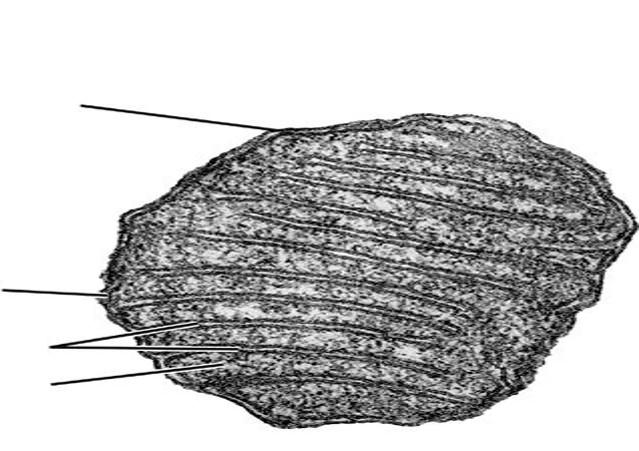 线粒体
膜间隙
外膜
线粒体基质中
的游离核糖体
内膜
线粒体DNA
嵴
基质
线粒体结构
100nm
嵴的横切图
ATP合酶(ATP synthase)：复合体Ⅴ。催化ATP生成。
基质
ATP合酶
（复合体Ⅴ）
线粒体
内膜
膜间隙
外膜
ATP合酶的结构
α
β
β
β
α
α
F1(80Å)
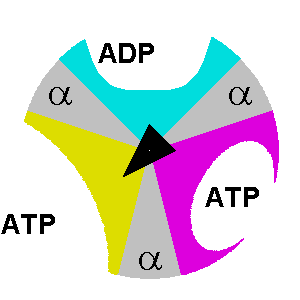 基质表面
ε
δ
γ
柄(50Å)
H+转运通道
F0(50Å)
DCCD结合蛋白
外表面
200Å
ATP合酶催化ATP生成。
线粒体膜间隙
4H+
2H+
4H+
+
+
+
+
H+
+
+
+
+
+
+
+
+
+
+
+
+
+
C
+
+
+
+
+
+
+
+
+
Q
Ⅲ
Ⅳ
Ⅲ
Ⅰ
Ⅴ
F0
V
‒
‒
‒
‒
‒
‒
‒
‒
‒
‒
‒
‒
‒
‒
‒
‒
‒
‒
‒
‒
NAD+
NADH + H+
H2O
3ADP + 3Pi
F1
ATP
线粒体基质
2.5
H+
动画演示
三、呼吸链的主要功能
（二）影响氧化磷酸化的因素
抑制剂的作用
 ADP与ATP的调节作用
甲状腺素的作用
线粒体DNA突变
三、呼吸链的主要功能
抑制剂
呼吸链抑制剂：阻断呼吸链中某些部位电子传递。鱼藤酮、粉蝶霉素A、异戊巴比妥、抗霉素A、二巯基丙醇、CO、CN‒、H2S。
氧化磷酸化抑制剂：阻断电子传递及抑制ADP磷酸化生成ATP。寡霉素。
解偶联剂(uncoupler)：对电子传递没有抑制作用，但能抑制ADP磷酸化生成ATP，使氧化过程与磷酸化过程脱节。致使ADP堆积，氧化磷酸化加快，细胞耗氧量增加，释放的能量以热能散失。2,4-二硝基苯酚、水杨酸、双香豆素、苯并咪唑等。
抑制剂的作用
呼吸链抑制剂：阻断电子传递。
琥珀酸
FAD
Fe-S
FMN
Fe-S
CoQ
c1
c
aa3
O2
b
NADH
鱼藤酮 
阿米妥
抗霉素A
H2S 
CO 
CN-
三、呼吸链的主要功能
ADP与ATP的调节作用：ATP/ADP比值下降，氧化磷酸化速度加快。
+
-
氧化磷酸化
O2
NADH + H+  +
H2O + NAD+
ATP
ADP+Pi
[Speaker Notes: ADP/ATP↓： 抑制氧化磷酸化，ATP生成↓ 
ADP/ATP↑： 促进氧化磷酸化，ATP生成↑]
三、呼吸链的主要功能
甲状腺激素的作用：可激活细胞膜上的Na+,K+-ATP酶，使ATP水解增加，ATP/ADP比值下降，氧化磷酸化速度加快。
ATP分解↑，产热量↑；ATP合成↑，耗氧量↑。
甲状腺机能亢进患者基础代谢率增高。
甲状腺素的作用
甲状腺素
2K+
+
Na+,K+-
ATP酶
3Na+
ADP+Pi
ATP
氧化磷酸化
ADP+Pi
ATP
线粒体
细胞质
三、呼吸链的主要功能
线粒体DNA(mitochondrial DNA,mtDNA)突变作用：mtDNA含呼吸链复合体中多肽链的基因、线粒体蛋白质合成时所需的tRNA及rRNA的基因，mtDNA突变可影响氧化磷酸化的功能，使ATP生成减少导致能量代谢紊乱。
突变率是核DNA的10~20倍。
四、底物水平磷酸化
底物水平磷酸化：代谢物在氧化分解过程中，因脱氢或脱水而引起分子内能量聚集，形成高能键，然后将高能键转移给 ADP（或GDP）生成ATP（或GTP）。
ADP
ATP
O═CO~PO3H2
       ׀
      CH‒OH
       ׀
      CH2O‒PO3H2
O═C‒OH
       ׀
      CH‒OH
       ׀
      CH2O‒PO3H2
磷酸甘油酸激酶
这是糖酵解中
第一次底物水
平磷酸化反应
3-磷酸甘油酸
1,3-二磷酸甘油酸
四、底物水平磷酸化
ATP
ADP
O=C‒OH
       ׀
      C‒O~PO3H2
       ‖
      CH2
O=C‒OH
       ׀
      C‒OH
       ‖
      CH2
丙酮酸激酶 
(Mg2+, K+ )
磷酸烯醇式丙酮酸
硫酸烯醇式丙酮酸
糖酵解中第二
次底物水平磷
酸化反应
四、底物水平磷酸化
ATP
ADP+Pi
GDP + Pi
GTP
O=C~SCoA
      ׀
     CH2
      ׀
     CH2―COOH
CH2―COOH
  ׀
 CH2―COOH
+  HSCoA
琥珀酰CoA合酶
琥珀酰CoA
琥珀酸
五、通过线粒体内膜的物质转运
ATP-ADP转位酶(腺苷酸移位酶)：催化ADP进入与ATP移出。
胞浆侧
线粒体内膜
基质侧
H2PO4-
H2PO4-
磷酸盐
转运蛋白
H+
H+
ADP3-
ADP3-
腺苷酸
转运蛋白
H2O
ATP4-
ATP4-
合成1个ATP需要3个H+通过ATP合酶。同时，1个ATP从线粒体基质转运到胞液需要消耗1个H+，故每形成1个ATP需要4个H+流动。
1对电子通过NADH氧化呼吸链可泵出10个H+，形成2.5个ATP。
1对电子通过FADH2氧化呼吸链可泵出6个H+，形成1.5个ATP。
2H+
4H+
4H+
Cyt c
膜间隙
e-
e-
e-
e-
Ⅲ
Ⅳ
e-
Q
e-
e-
e-
e-
e-
e-
e-
e-
Ⅰ
Ⅱ
H2O
FAD
FADH2
NADH+H+
NAD+
基质
五、通过线粒体内膜的物质转运
细胞质中NADH的氧化
胞液中NADH进入线粒体的方式
①α-磷酸甘油穿梭作用(glycerophosphate shuttle)。
②苹果酸穿梭作用(malate-asparate shuttle)。
α-磷酸甘油穿梭作用(脑和骨骼肌)
CH2‒OH
 ǀ
CH‒OH
 ǀ
CH2O~PO3H2
CH2‒OH
 ǀ
CH‒OH
 ǀ
CH2O~PO3H2
α-磷酸甘油
α-磷酸甘油
NAD+
线粒体α-磷酸
甘油脱氢酶
FAD
细胞质α-磷酸
甘油脱氢酶
CH2‒OH
 ǀ
C=O
 ǀ
CH2O~PO3H2
CH2‒OH
 ǀ
C=O
 ǀ
CH2O~PO3H2
FADH2
NADH+H+
Q
糖酵解
磷酸二羟丙酮
磷酸二羟丙酮
Ⅲ
线粒体基质
1.5ATP
膜间隙
线粒体外膜
线粒体内膜
苹果酸穿梭作用(肝脏和心肌)
苹果酸-α-酮戊二酸转运蛋白
②
OH
                       ǀ
HOOC-CH2-CH-COOH
OH
                       ǀ
HOOC-CH2-CH-COOH
NAD+
NAD+
苹果酸
苹果酸
苹果酸脱氢酶
③
苹果酸脱氢酶
①
呼吸链
2.5ATP
NADH+H+
NADH+H+
草酰乙酸
草酰乙酸
O
                       ǁ
HOOC-CH2-C-COOH
O
                       ǁ
HOOC-CH2-C-COOH
NH2
                           ǀ
HOOC-(CH2)2-CH-COOH
NH2
                           ǀ
HOOC-(CH2)2-CH-COOH
谷氨酸
谷氨酸
天冬氨酸氨基转移酶
天冬氨酸氨基转移酶
⑥
④
α-酮戊二酸
α-酮戊二酸
O
                           ǁ
HOOC-(CH2)2-C-COOH
O
                           ǁ
HOOC-(CH2)2-C-COOH
天冬氨酸
NH2
                       ǀ
HOOC-CH2-CH-COOH
天冬氨酸
⑤
NH2
                       ǀ
HOOC-CH2-CH-COOH
谷氨酸-天冬氨酸转运蛋白
线粒体基质
线粒体膜间隙
六、能量生成、利用、转移和储存
生物氧化过程中释放的能量~40%以化学能的形式储存在高能化合物中。
高能键：水解时释放的能量＞21kJ/mol的化学键。用~表示。
高能化合物：含有高能键的化合物。ATP最为主要。
六、能量生成、利用、转移和储存
ATP是能够被生物细胞直接利用的能量形式。
ATP是生物能存在的主要形式。
NH2
N
N
N
O         O        O
         ‖           ‖          ‖
HO─P ─O─P─O─P─O─CH2
          |           |          |
         OH      OH    OH
N
O
H
H
H
H
OH
OH
腺苷
一磷酸腺苷（AMP）
二磷酸腺苷（ADP）
三磷酸腺苷（ATP）
三磷酸腺苷的化学结构式
H2O
ATP水解为细胞
产生有用的能量
腺苷
腺苷―
P
P
腺嘌呤(A)
三磷酸
P
+
(ADP)
(ATP)
P
腺苷―
P
P
合成ATP所需能量来自食物及体内储存的糖原和脂肪
核糖
H2O
三磷酸腺苷的化学结构式
释放30.5kJ/mol
NH2
N
N
9
N
N
OH       OH       OH
         ⅼ           ⅼ           ⅼ
HO ‒ P ‒ O ‒ P ‒ O ‒ P ‒ O ‒ CH2
           ‖            ǁ            ǁ
          O          O          O
O
1'
H
H
H
H
OH
OH
六、能量生成、利用、转移和储存
体内重要高能化合物水解时释放的自由能
六、能量生成、利用、转移和储存
高能磷酸化合物的转换与储存。  
ATP是直接能源：AMP～P～P。
ATP → ADP + Pi + 能量(多数)
ATP → AMP + PPi  + 能量(少数)
其它核苷三磷酸也可作为能源。
ATP + UDP → ADP + UTP(糖原合成)
ATP + CDP → ADP + CTP(磷脂合成)
ATP + GDP → ADP + GTP(蛋白质合成)
ATP的生成、储存与利用
ATP
氧化 
磷酸化
C
机械能 
渗透能 
化学能 
电能 
热能
～P
CK
～P
底物水平 
磷酸化
C～P
ADP
肌酸激酶CK
肌酸(C)  + ATP
磷酸肌酸(C～P) +ADP
第三节
非线粒体氧化体系
 Biologic Oxidation System outer Mitochondria
一、微粒体氧化体系
单加氧酶（羟化酶、混合功能氧化酶）存在于肝、肾、肠、肺等组织细胞的微粒体。通过羟化反应使药物或毒物发生生物转化，水溶性增强，排出体外。
参与苯丙氨酸、类固醇激素、胆汁酸、维生素D3等代谢过程。
单加氧酶
R-H + NADPH + H+ + O2
R-OH + NADP+ + H2O
NH2
          ⅼ
‒CH2‒CH‒COOH
O          NH2
   ‖          ⅼ
‒C‒CH2‒CH‒COOH
色氨酸加双氧酶
O2
‒NH‒C‒H
          ‖
         O
NH
色氨酸
甲酰犬尿氨酸
二、过氧化物酶体氧化体系
过氧化氢有极强的氧化性，可氧化蛋白质和脂肪酸，破坏细胞膜结构。可氧化巯基，使巯基酶或蛋白质失活。
中性粒细胞内可消灭吞噬的细菌。
甲状腺细胞内可参与合成甲状腺素。
过氧化氢酶
H2O2  +  H2O2
2H2O + O2
过氧化物酶
RH2  +  H2O2
R + 2H2O
酚类
胺类
抗坏血酸
三、超氧化物歧化酶（SOD）
金属酶，防御人体内外环境中超氧离子损伤，抗自由基损伤。
SOD
H2O2 + O2
2O
+ 2H
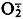 过氧化氢酶
H2O2  +  H2O2
2H2O + O2
思考题
名词解释：生物氧化、呼吸链、底物磷酸化、氧化磷酸化、高能键
ATP有何重要作用？体内生成ATP的方式有哪两种？以哪种方式为主？
线粒体内有哪两条呼吸链？说出它们传递电子（或H）的顺序。
线粒体内两条呼吸链的偶联部位有哪些？NADH氧化呼吸链及FADH2氧化呼吸链每传递2个H（电子）各产生多少ATP分子？
影响氧化磷酸化的因素有哪些？
生物氧化过程中，CO2是如何生成的？H2O是如何生成的？
磷酸肌酸有何作用？